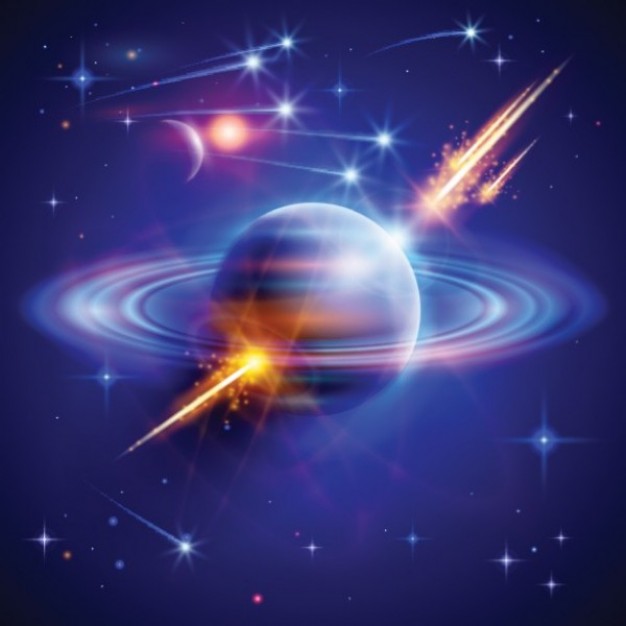 ГИМНАСТИКА
 ДЛЯ ГЛАЗ
«КОСМИЧЕСКИЙ ПОЛЁТ»
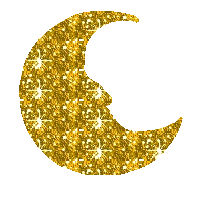 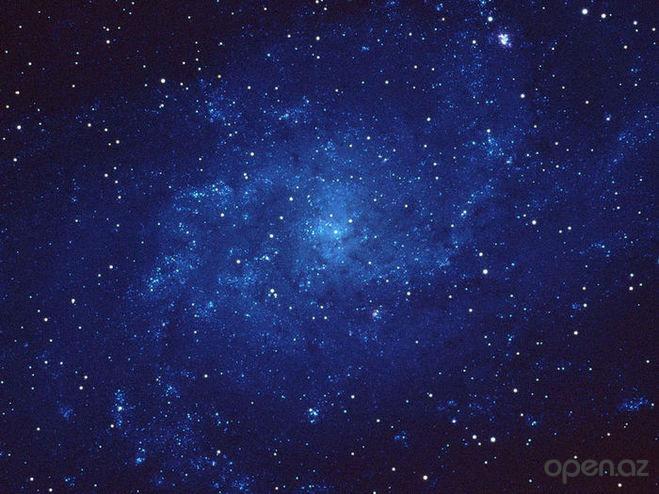 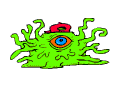 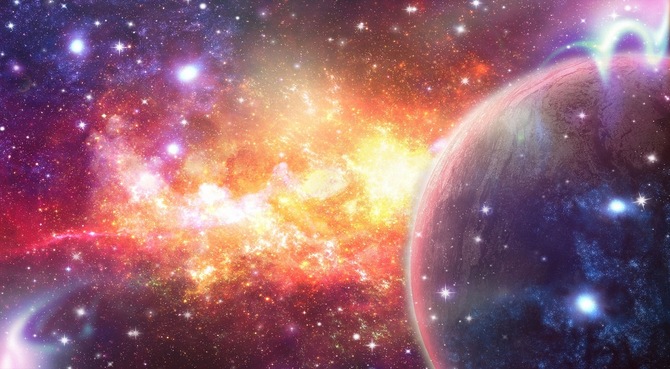 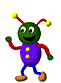 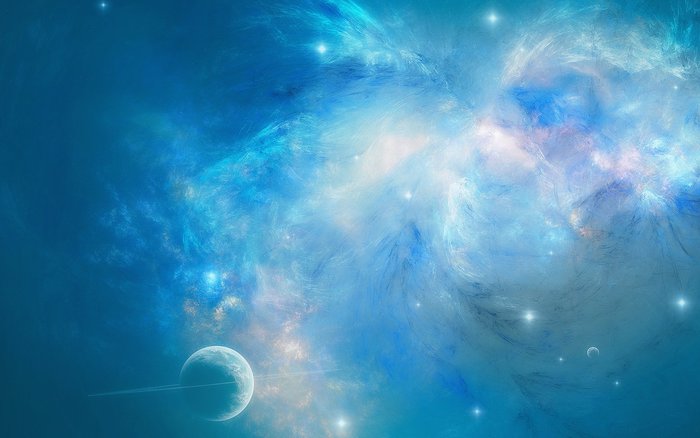 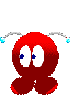 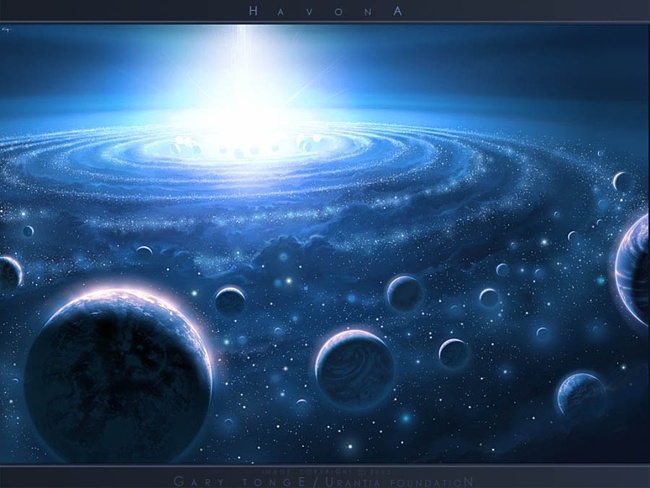 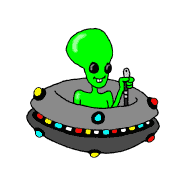 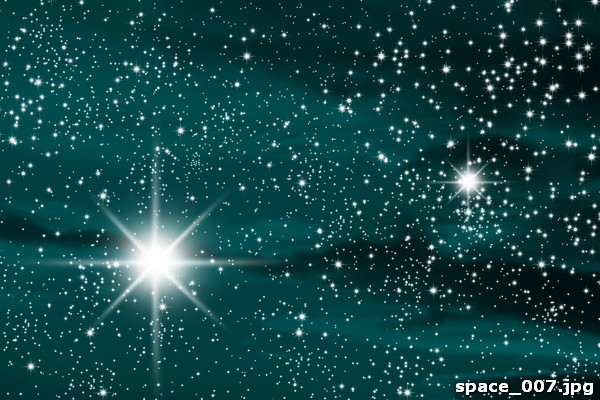 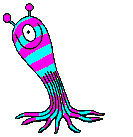 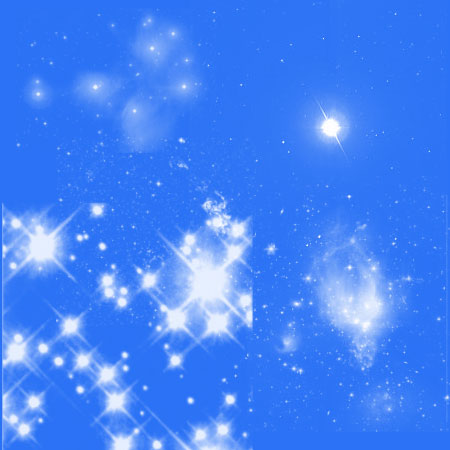 БЕРЕГИТЕ ЗРЕНИЕ!
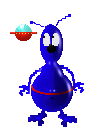 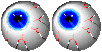